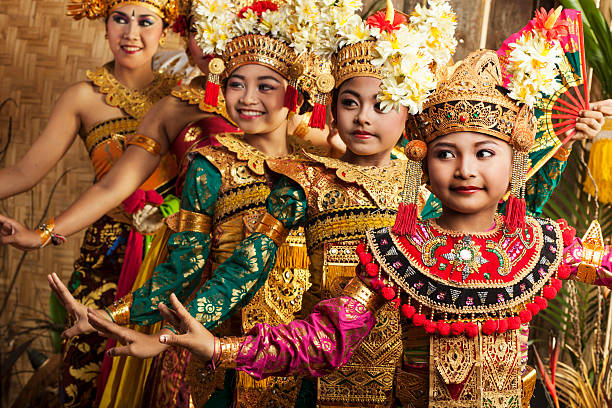 Anthropology of Ritual
Veronika Seidlová, Ph.D.
Introduction
•	Why Study Rituals?
•	Definition of Ritual in Anthropology
Definition of Ritual in Anthropology
•	Thomas Hylland Eriksen: "Ritual as a standardized and repetitive action imbued with meaning"
•	Fiona Bowie: Emphasis on religious, political, and everyday rituals
•	Key Characteristics: Symbolism, Performance, Structure, Repetition
Types of Rituals
Rites of Passage (Arnold Van Gennep, Victor Turner)
Religious Rituals (Prayer, Worship,  Sacrifice, Festivals, Pilgrimage)
Political Rituals (State Ceremonies, National Holidays)
Everyday Rituals (Greetings, Mealtime Practices)
Sport Rituals (George Gmelch – "Baseball Magic")
Key Anthropological Approaches to Ritual
Structural-Functionalism (Émile Durkheim, Alfred Radcliffe-Brown)
Symbolic and Interpretive Anthropology (Victor Turner, Clifford Geertz)
Practice and Performance Approaches (Richard Schechner, Erving Goffman)
Ritual and Social Structure (Durkheim & Radcliffe-Brown)
Émile Durkheim (1858–1917): Rituals as reinforcing social cohesion
Totemism and collective effervescence (Australian Aboriginal Totemic Rituals)
Alfred Radcliffe-Brown (1881–1955): Ritual as a means of maintaining social structure, authority, and reinforcing kinship ties and obligations (Andaman islanders)
Rites of Passage (Van Gennep & Turner)
Arnold Van Gennep (1873–1957) Three Stages: Separation, Liminality, Reintegration
Example: Initiation Ceremonies, Graduation, Marriage
Victor Turner (1920-1983): Concepts of Liminality (anti-structure) and "Communitas"
Jill Dubisch: "Run for the Wall: An American Pilgrimage"
Symbolism in Ritual (Victor Turner)
Rituals as symbolic actions
Symbols as multi-vocal (e.g., blood, water, fire)
Example: The use of masks in initiation rituals
Liminality as a transitional phase in ritual processes
Liminality, pain and asceticism
Ritual as Performance (Geertz,Goffman, Schechner)
Clifford Geertz: Ritual as Social Change: A Javanese Example (Funeral Rituals and Social Transition)
Rituals as "Texts" to be interpreted (Clifford Geertz)
Erving Goffman’s Dramaturgical Approach
Example: Political speeches, public ceremonies, and theatrical performances
Richard Schechner: Efficacy - Entertainment Dyad, Social Drama
Barry Stephenson: Festivity, Carnival, Mimetic Play
Contemporary Ritual Practices & Globalization
The evolution of rituals in modern society
Hybridization of Rituals (Global vs. Local Influences)
Veronika Seidlová: "Negotiation of Musical Remembrance within Jewish Ritual Performance„
Aihwa Ong: "The Production of Possession" (rituals in economic transformation and globalized settings)
Digital Rituals (Social Media Practices, Online Memorials, Virtual Gatherings, Gaming Rituals)
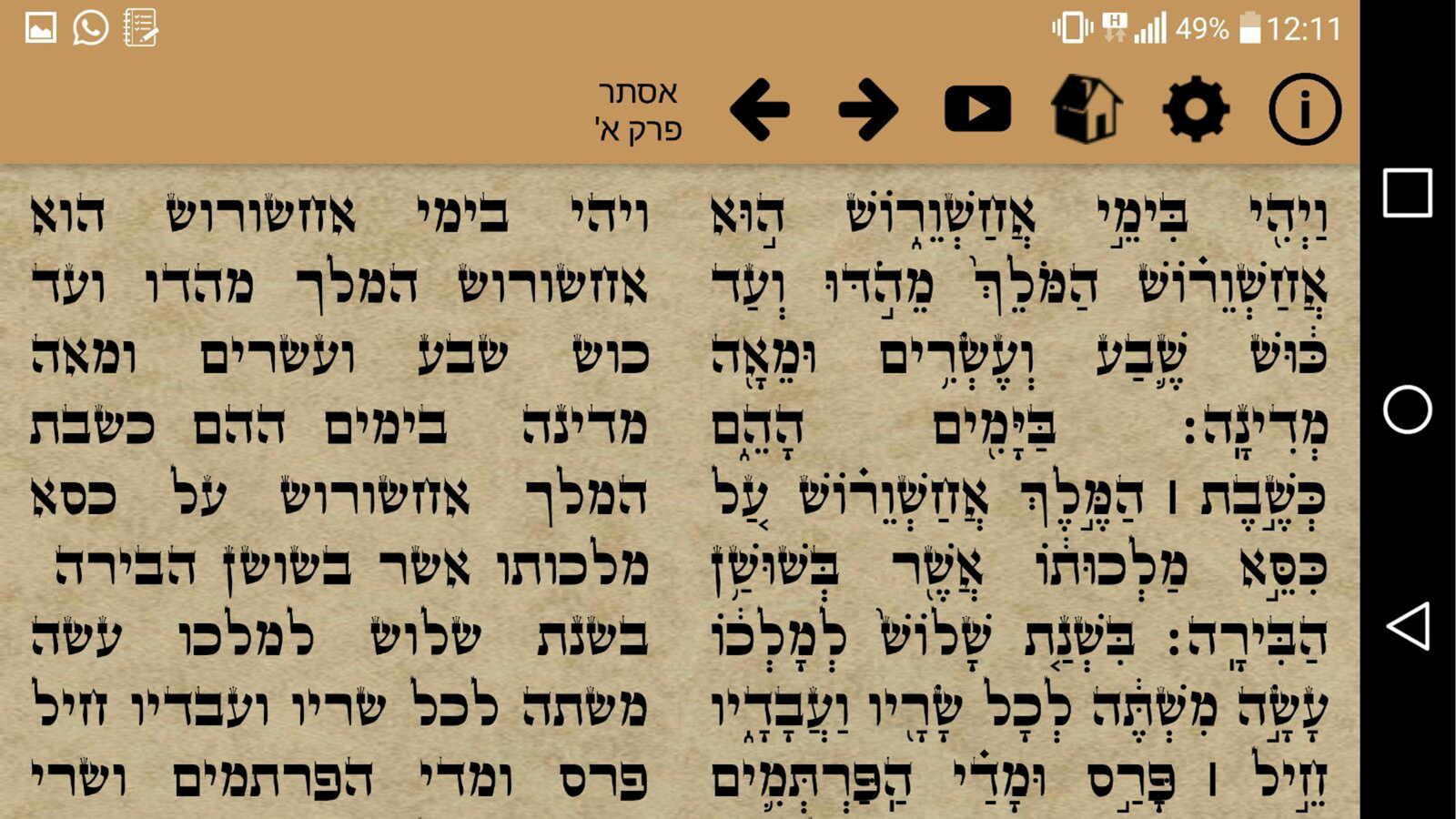